ПОВЕСТКА ДНЯ
Отчет Главы Шеланговского сельского поселения «О деятельности исполнительного комитета Шеланговского сельского поселения за 2019 год и задачи на 2020 год» (докладчик  Майоров В. В.) 
        вопросы и обсуждения
2. Отчет о работе участкового полиции за 2019 год и задачи на 2020 год  (докладчик Русаков А.Е.)
ПОВЕСТКА ДНЯ
3. « Пожарная безопасность» ( докладчик Садыков А.Д.)
4. « Эпизоот.ситуация по особо опасным болезням РТ и РФ с/х животных» докладчик Зиатдинов М.Ф.
5. « О подготовке к пожароопасному сезону 2020 г. и принятии необходимых мер по обеспечению пожарной безопасности в лесах» (докладчик Идиятуллин Р.М.)
Отчет Главы Шеланговского
сельского поселения о деятельности исполнительного комитета Шеланговского сельского поселения за 2019 год и задачи на 2020 год
Заседание совета
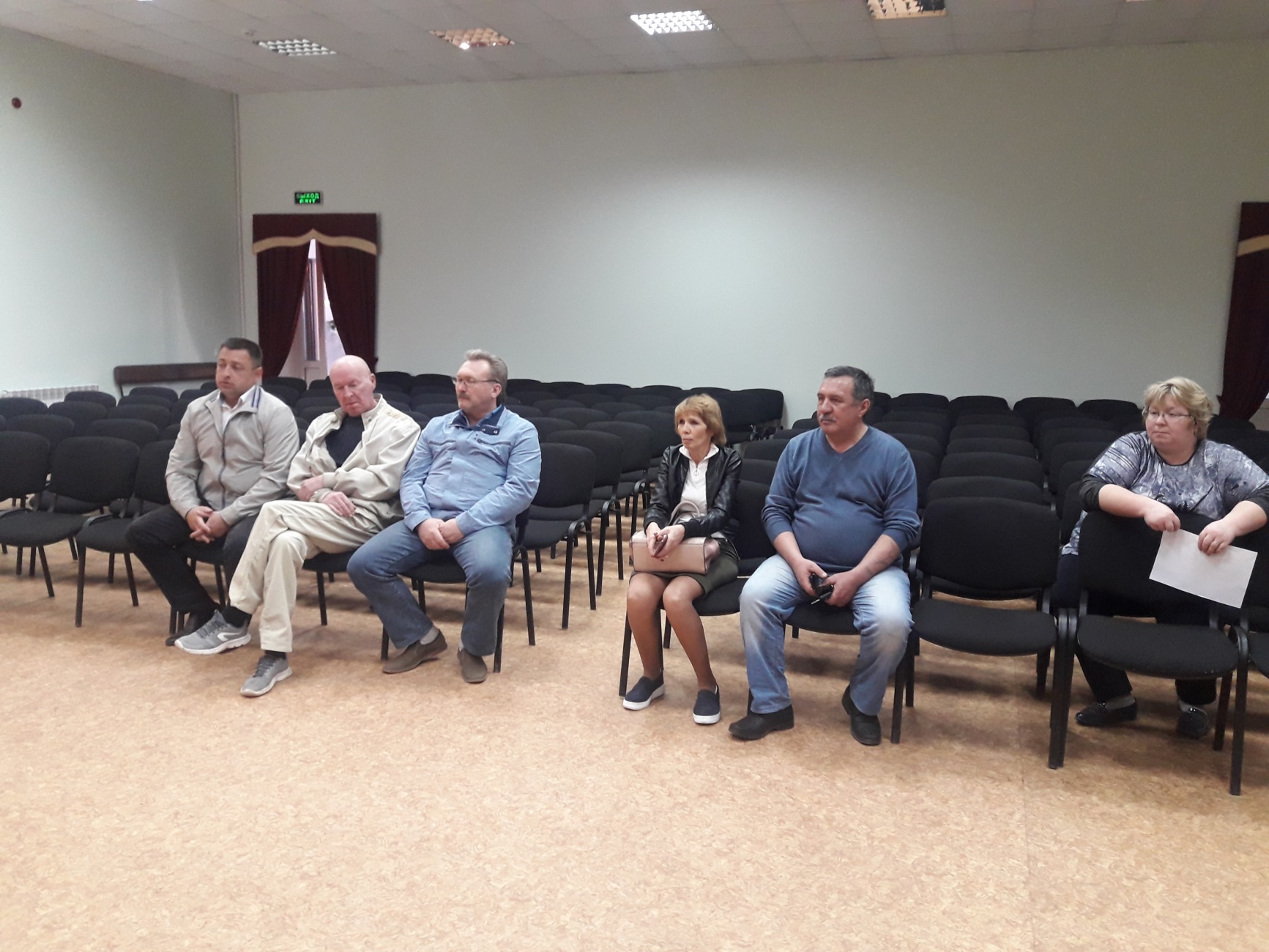 Приём граждан
Приём МФЦ
Бюджет Шеланговского СП с учётом изминений и дополнений
Поступление налогов 2019 год
Расходная часть бюджета
Расходная часть бюджета
Плановый бюджет 2020 года
Плановые доходы на 2020 год
Демографическая структура населения
Самообложение 2019 г.
Янга Юл
Нариман
Нариман
Брек
Брек
Кзыл-Байрак
Кзыл-Байрак
Шеланга благоустройство  кладбища
Шеланга благоустройство  кладбища
Шеланга благоустройство  кладбища
Было
Очистка оголовка родника Шеланга
Строительство купели
Строительство купели
Строительство купели
Строительство купели
Строительство купели
Строительство купели
Строительство купели
Строительство купели
Строительство купели
Строительство купели
Строительство купели
Строительство купели
Строительство купели
Открытие купелии
Открытие купели
Открытие купели
Открытие купели
Открытие купели
Открытие купели
Открытие купели
Открытие купели
Открытие купели
Открытие купели
Открытие купели
Сходы граждан
Сходы граждан
Сходы граждан
Очистка дорог
Обкос
Грейдерование дорог
Остановочный павильон с.Шеланга
Благоустройство территории
Благоустройство территории
Благоустройство территории
Посадка саженцев
Обкос моста
Уборка КГМ
Уборка КГМ
Побелка столбов
Благоустройство территории
Ликвидация ветхого строения
Установка уличных указателей
Работа МУП
Устранение утечки воды
Устранение утечки воды
Таблица понесенных расходов МУП «Шеланга» за 2019год
Программа «Чистая вода»
Бурение скважины
Программа «Чистая вода»
Программа «Чистая вода»
Программа «Чистая вода»
Программа «Чистая вода»
Программа «Чистая вода»
Датчик задымлённости
Работа ДПД
Работа ДПД
Сельское хозяйство
Выделено субсидий в 2019 году
146 700 
рублей
Бродячий скот
Науруз
Лыжня России
Состояние клуба в п.Янга-Юл
Состояние клуба в п.Янга-Юл
9 МАЯ
9 МАЯ
Янга Юл
Брек
9 МАЯ
9 МАЯ
Памятник ВОВ в д.БРЕК
Наши юбиляры
Наши юбиляры
Наши юбиляры
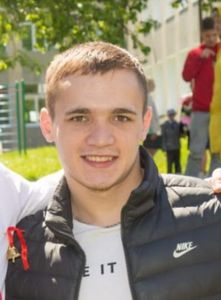 Спасибо за внимание
Отчет о работе участкового уполномоченного полиции за 2019 год и задачи на 2020 год  докладчик 
Ионов Евгений Сергеевич
« Пожарная безопасность»
 докладчик 
Садыков Анас Дамирович
« Эпизоот.ситуация по особо опасным болезням РТ и РФ с/х животных» докладчик 
Зиатдинов Марат Фарукович
« О подготовке к пожароопасному сезону 2020 г. и принятии необходимых мер по обеспечению пожарной безопасности в лесах» докладчик
Идиятуллин РамильМарсович